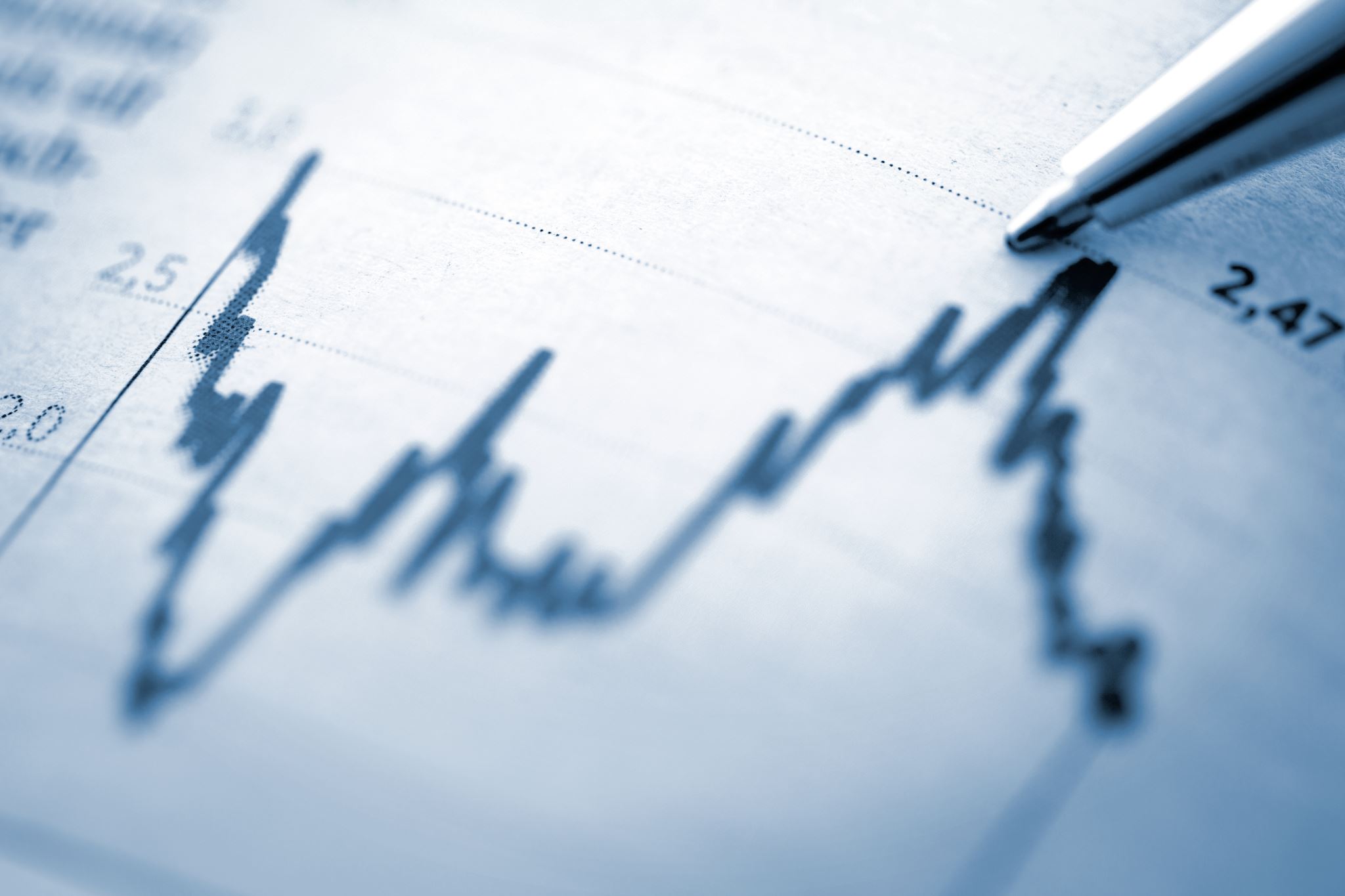 Citing sources in ppt and an oral presentation using APA
Examples and rules
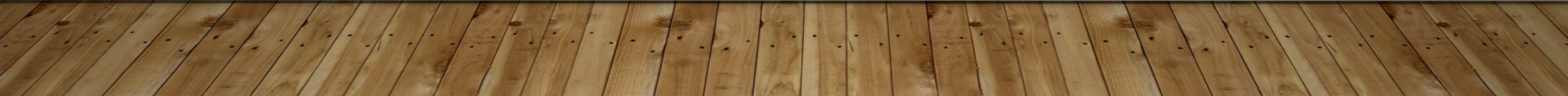 Rules & examples
One author in one source: author’s last name+comma+date of publication
E.g. (Jacobs, 2010)

2 authors in the same source: first author’s last name+&+second author’s last name+comma+date
E.g. (Heller & Mani, 2003)
RULES and EXAMPLES
Multiple sources are separated by a semicolon
E.g. (Jacobs, 2010; OECD Report, 2009)

3 authors and more in one source: first author’s last name + et al.
E.g. (Gee et al., 1996)
Example slide: The impact of the economic crisis
Reduction of expenses, redundancies (Jacobs, 2010; OECD Report, 2009)
Retention of multiple competences (Heller & Mani, 2003)
Knowledge of multiple languages as assets (Gee et al., 1996)
Knowledge of multiple languages as commodities (Grin, 2011)
Using APA in speech
You can, if you wish, refer to your sources in your speech (as you speak) by using the following phrases:
According to Jacobs (2010), ….
As stated in Jacobs (2012), …..
As we noted in Jacobs (2012), …..
As Jacobs (2010) claims/argues, ….
According to Jacobs (2010) and Heller (2009), ….
TIP: try to refer to your sources 1 or 2 times in each perspective you present.